Provincial Educator Demand 2021 – 2030 
TDD Provincial Spotlight Dialogue
25 May 2023
Provincial Educator Demand Background
National projections on educator supply and demand were produced last year (Gustafsson, 2022)
Selected findings now broken down by province
Focus on province-specific projected educator demand, less emphasis on supply

Provincial Spotlight Series
First event of this series is this workshop
Cascade to provinces - Meeting with HODs, DDGs, District directors, HEDCOM sub-committees
Timeline: Jun to Jul 2023 and later in the year around Nov 2023
Background and context
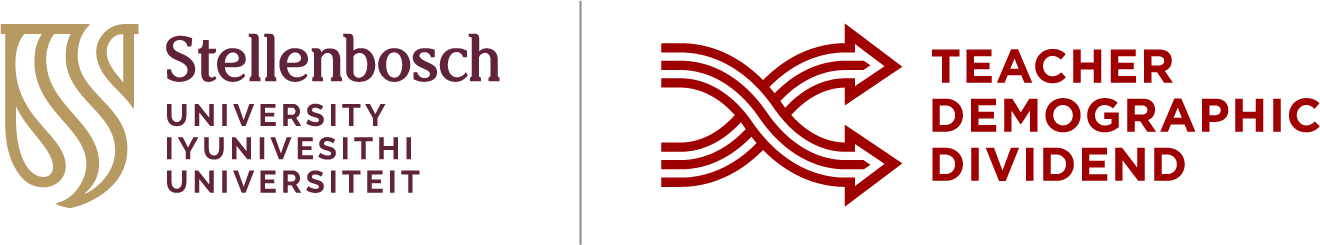 Report [Forthcoming]
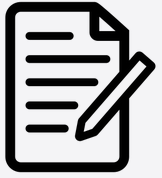 Provincial demand presentation summary
1
Age distribution of educators 
	 Indicator of likely increase in age-related retirement rates
Projected resignations and retirements to 2030
	 Indication of joiners needed to replace retirees & resignations
Historical and projected enrolment and population growth 
	  Likely change in overall demand for the total number of educators
Historical school and educator growth 	
	 Indication of changes in educator ranks and independent school trends
Appointment and class size implications of educators, enrolment and school trends
	 Potential effects of responses to educator and enrolment projections
Projected educator cost trends 
	 Financial implications of the change in age distribution 
Educator movements between provinces and schools 
	 Potential to reallocate teachers between schools or provinces
2
3
4
5
6
7
2
1
Age distributions and projected retirements and resignations
1
Educator age distribution (2021)
Age: 53
Source: Anonymised PERSAL data from 2021, only educators (Rank 60 000 – 69 999) are considered. ECD practitioners, TVET lecturers and ABET teachers were removed.
1
Educator age distribution (2021)
Higher peak
Average peak
Lower peak
Most affected
Least affected
Source: Anonymised PERSAL data from 2021, only educators (Rank 60 000 – 69 999) are considered. ECD practitioners, TVET lecturers and ABET teachers were removed.
1
Older teacher proportions for non-teacher andprimary schools educators
Source: Anonymised PERSAL data from 2021, only educators (Rank 60 000 – 69 999) are considered. ECD practitioners, TVET lecturers and ABET teachers were removed. The 2021 rankclass file was expanded to include ranks found only in years prior to 2021, used to classify educators by rank. Primary school only includes all educators that are in a component that is classified as a Primary school.
1
Educator age distribution (weighted in 2021)
Source: Anonymised PERSAL data from 2021, only educators (Rank 60 000 – 69 999) are considered. ECD practitioners, TVET lecturers and ABET teachers were removed.
1
Educator age distribution in 2021 & 2030
Assume constant 2021 educator numbers
Source: Anonymised PERSAL data from 2021, only educators (Rank 60 000 – 69 999) are considered. ECD practitioners, TVET lecturers and ABET teachers were removed. Estimates to 2035 derived from the National and provincial models – assumption of no growth in educator numbers.
1
Educator age distribution in 2021 & 2030
Assume constant 2021 educator numbers
A much flatter age distribution is expected in 2030
2021
2030
Source: Anonymised PERSAL data from 2021, only educators (Rank 60 000 – 69 999) are considered. ECD practitioners, TVET lecturers and ABET teachers were removed. Estimates to 2035 derived from the National and provincial teacher supply and demand models – assumption of no growth in educator numbers.
1
Educator age distribution expected in 2030
Assume constant 2021 educator numbers
2021
2030 projected
Same flatter distribution in 2030, seen for all provinces
% of educators at this age
Source: Anonymised PERSAL data from 2021, only educators (Rank 60 000 – 69 999) are considered. ECD practitioners, TVET lecturers and ABET teachers were removed. Estimates to 2035 derived from the National and provincial teacher supply and demand models – assumption of no growth in educator numbers.
Provincial example
2
Projected resignation & retirements (LP)
Assume constant 2021 educator numbers
Proportion of Educators
The majority of educators that exit PERSAL in Limpopo are retirees (ages 56 to 65)
The resignation rate in Limpopo is low. Very few educators opt to leave teaching before retirement
The number of young teachers (ages 21-30) resigning is projected to increase as the number of newly hired young teachers increases.
All educators that leave PERSAL or change to something that is not an educator are classified as having either:
Resigned: Ages 21-55
Retired: Ages 56+
Projected
Source: Anonymised PERSAL data from 2021, only educators (Rank 60 000 – 69 999) are considered. ECD practitioners, TVET lecturers and ABET teachers were removed. Estimates to 2035 derived from the National and provincial teacher supply and demand models – assumption of no growth in educator numbers. Note: Retirements refer to all educators, aged 56 to 65, that leave PERSAL, whilst resignations refer to all educators aged 55 and below that leave PERSAL (as educators) for any reason.
Provincial example
2
Projected resignation & retirements (LP)
Assume constant 2021 educator numbers
Retirement headcount
The number of retirements is projected to increase, peaking in ~2028 and then declining again
The number of retirements is projected to increase from about 2,000 in 2022 to about 3,000 in 2028, an increase of about 1,000 retirements annually
Projected
Number of retirements
Source: Anonymised PERSAL data from 2021, only educators (Rank 60 000 – 69 999) are considered. ECD practitioners, TVET lecturers and ABET teachers were removed. Estimates to 2035 derived from the National and provincial teacher supply and demand models – assumption of no growth in educator numbers. Note: Retirements refer to all educators, aged 56 to 65, that leave PERSAL, whilst resignations refer to all educators aged 55 and below that leave PERSAL (as educators) for any reason.
Provincial example
2
Projected resignation & retirements (GP)
Assume constant 2021 educator numbers
Proportion of Educators
The majority of educators that exit PERSAL in Gauteng are resigning (ages 55 or below)
The retirement number rises and peaks in 2030 and 2031, but remains smaller than resignations
The number of young teachers (ages 21-30) resigning is projected to increase as the number of newly hired young teachers increases.
Projected
Source: Anonymised PERSAL data from 2021, only educators (Rank 60 000 – 69 999) are considered. ECD practitioners, TVET lecturers and ABET teachers were removed. Estimates to 2035 derived from the National and provincial teacher supply and demand models – assumption of no growth in educator numbers. Note: Retirements refer to all educators, aged 56 to 65, that leave PERSAL, whilst resignations refer to all educators aged 55 and below that leave PERSAL (as educators) for any reason.
Provincial example
2
Projected resignation & retirements (GP)
Assume constant 2021 educator numbers
Retirement headcount
The number of retirements is projected to increase, peaking in ~2030 & 2031 and then declining again
The number of retirements is projected to increase from just under 2,000 in 2022 to just under 3,000 in 2031, an increase of about 1,000 retirements annually
Projected
Number of retirements
Source: Anonymised PERSAL data from 2021, only educators (Rank 60 000 – 69 999) are considered. ECD practitioners, TVET lecturers and ABET teachers were removed. Estimates to 2035 derived from the National and provincial teacher supply and demand models – assumption of no growth in educator numbers. Note: Retirements refer to all educators, aged 56 to 65, that leave PERSAL, whilst resignations refer to all educators aged 55 and below that leave PERSAL (as educators) for any reason.
2
Projected retirements to 2035
Assume constant 2021 educator numbers
Projected cumulative retirements as a proportion of total educators in 2021
A year later, EC at about a half  (2032)
By 2031, about half of LP educators from 2021 will have retired
About ~220K
educators estimated to retire by 2035 
(just over half of 2021 educators)
50%
Source: Anonymised PERSAL data from 2021, only educators (Rank 60 000 – 69 999) are considered. ECD practitioners, TVET lecturers and ABET teachers were removed. Estimates to 2035 derived from the National and provincial teacher supply and demand models – assumption of no growth in educator numbers. Note: Retirements refer to all educators, aged 56 to 65, that leave PERSAL, whilst resignations refer to all educators aged 55 and below that leave PERSAL (as educators) for any reason.
3
Provincial population and enrolment trends
3
Provincial enrolment trends (2012–2021)
High growth
Moderate growth
Stable
Decline
Source: Enrolment numbers taken from School Realities-EMIS (2012 – 2021) released by the DBE, using total numbers for ordinary public and independent schools.
3
Correlation between population and enrolment growth(2012-2021)
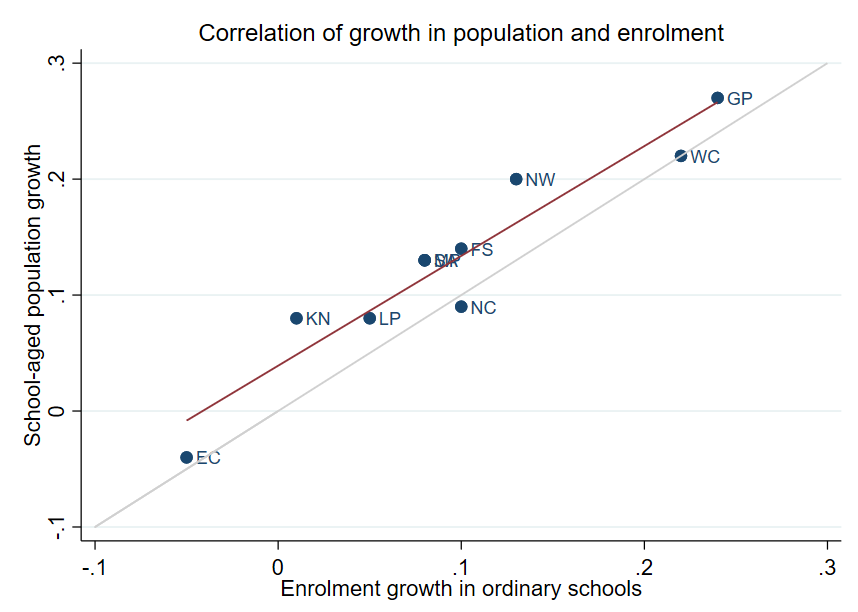 R2 =  0.9025
Strong positive correlation between population and enrolment growth between 2012 and 2021
45˚
Source: Thembisa age specific data V4.5 for school-aged population (Ages 7-18) estimates and enrolment taken from School Realities-EMIS (2012 – 2021) released by the DBE, for numbers on ordinary public and independent schools (Statistical Publications (education.gov.za))
3
Projected growth in school-aged population
Projected population growth of children aged 7–18 between 2021 and 2030
High growth
Decline
Note: Period 2021 – 2030 is the same timeframe, nine years, as 2012 – 2021.
Source: Thembisa age-specific estimates from the model V4.5 for children aged 7-18 by province
3
School-aged population estimates to 2030
63% 
of all provincial population headcount growth is projected to take place in Gauteng 
(in-migration)
Change in number of school-aged children
(in thousands of children)
Note: Period 2021 – 2030 is the same timeframe, nine years, as 2012 – 2021.
Source: Thembisa age-specific estimates from the model V4.5 for children aged 7-18 by province
3
School-aged population estimates to 2030
All provincial growth rates are estimated to be lower or about the same for 2021-2030 compared to 2021-2021

EC, FS and NW are projected have much lower growth (10ppt lower)
Note: Period 2021 -2030 is the same timeframe, nine years, as 2012 – 2021.
Source: Thembisa age-specific estimates from the model V4.5 for children aged 7-18
4
School and educator growth
4
Educator, school and enrolment growth
Source: Educator numbers from anonymised PERSAL data from 2012 and 2021, only educators (Rank 60 000 – 69 999) are considered. Thembisa age specific data V4.5 for school-aged population (Ages 7-18) estimates and enrolment and school numbers taken from School Realities-EMIS (2012 – 2021) released by the DBE, for numbers on ordinary public and independent schools (Statistical Publications (education.gov.za))
[Speaker Notes: Public vs. Independent – Public budget (when we say demand we mean public demand
Overall – linked to population growth and supply (still need to be producing enough teachers for the whole country)]
4
Educator, school and enrolment growth
Source: Educator numbers from anonymised PERSAL data from 2012 and 2021, only educators (Rank 60 000 – 69 999) are considered. Thembisa age specific data V4.5 for school-aged population (Ages 7-18) estimates and enrolment and school numbers taken from School Realities-EMIS (2012 – 2021) released by the DBE, for numbers on ordinary public and independent schools (Statistical Publications (education.gov.za))
[Speaker Notes: Public vs. Independent – Public budget (when we say demand we mean public demand
Overall – linked to population growth and supply (still need to be producing enough teachers for the whole country)]
4
Educator, school and enrolment growth
Source: Educator numbers from anonymised PERSAL data from 2012 and 2021, only educators (Rank 60 000 – 69 999) are considered. Thembisa age specific data V4.5 for school-aged population (Ages 7-18) estimates and enrolment and school numbers taken from School Realities-EMIS (2012 – 2021) released by the DBE, for numbers on ordinary public and independent schools (Statistical Publications (education.gov.za))
[Speaker Notes: Public vs. Independent – Public budget (when we say demand we mean public demand
Overall – linked to population growth and supply (still need to be producing enough teachers for the whole country)]
4
School growth from 2012 to 2021
School growth was driven by independent school growth (+37%) from 2012 to 2021. In contrast, the number of public schools in SA decreased (-6%)
% independent schools (2021)
17%
4%
8%
30%
4%
5%
7%
7%
6%
17%
9%
30%
Source: School numbers taken from School Realities-EMIS (2012 – 2021) released by the DBE, for numbers on ordinary public and independent schools (Statistical Publications (education.gov.za))
4
Changes in teacher and SMT numbers
Source: Anonymised PERSAL data from 2012 and 2021, only educators (Rank 60 000 – 69 999) are considered. ECD practitioners, TVET lecturers, and ABET teachers were removed. The 2021 rankclass file was expanded to include ranks found only in years prior to 2021.
4
Changes in teacher and SMT numbers
Decreases in number of educators in SMT positions from 2012 to 2021
Source: Anonymised PERSAL data from 2012 and 2021, only educators (Rank 60 000 – 69 999) are considered. ECD practitioners, TVET lecturers, and ABET teachers were removed. The 2021 rankclass file was expanded to include ranks found only in years prior to 2021.
4
Changes in teacher and SMT numbers
Higher then decrease in number of public schools (-6%)

Acting position – appointments still in progress
Source: Anonymised PERSAL data from 2012 and 2021, only educators (Rank 60 000 – 69 999) are considered. ECD practitioners, TVET lecturers, and ABET teachers were removed. The 2021 rankclass file was expanded to include ranks found only in years prior to 2021.
4
Changes in teacher and SMT numbers
Hollowing out of middle management
Source: Anonymised PERSAL data from 2012 and 2021, only educators (Rank 60 000 – 69 999) are considered. ECD practitioners, TVET lecturers, and ABET teachers were removed. The 2021 rankclass file was expanded to include ranks found only in years prior to 2021.
4
Changes in teacher and SMT numbers
Hollowing out of middle management
Source: Anonymised PERSAL data from 2012 and 2021, only educators (Rank 60 000 – 69 999) are considered. ECD practitioners, TVET lecturers, and ABET teachers were removed. The 2021 rankclass file was expanded to include ranks found only in years prior to 2021.
4
Proportional split by educator rank
Source: Anonymised PERSAL data from 2012 and 2021, only educators (Rank 60 000 – 69 999) are considered. ECD practitioners, TVET lecturers, and ABET teachers were removed. The 2021 rankclass file was expanded to include ranks found only in years prior to 2021. The percentage within each rank is calculated taking the total number of educator in that year for that rank over the total number of educators in that year.
4
Proportional split by educator rank
Source: Anonymised PERSAL data from 2012 and 2021, only educators (Rank 60 000 – 69 999) are considered. ECD practitioners, TVET lecturers, and ABET teachers were removed. The 2021 rankclass file was expanded to include ranks found only in years prior to 2021. The percentage within each rank is calculated taking the total number of educator in that year for that rank over the total number of educators in that year.
5
What are the implications on class sizes and appointments
5
Lerner-Educator Ratios in 2012 and 2021
National and provincial learner-to-public-educator ratios in 2012 and 2021, grades 1 to 12 in public ordinary schools in South Africa
LE ratio rose from 27.4 to 29.8 learners per educator from 2012 to 2021
Deterioration (increase) in all provinces except NC
Large increases in FS, EC, LP and MP off a low base and in the WC off a higher base
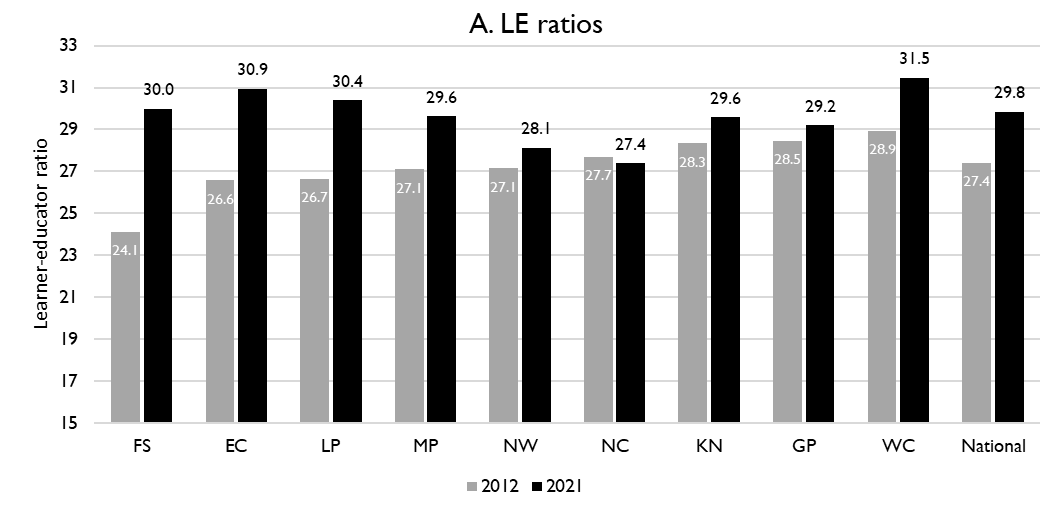 Source: Figure 1 in South African teacher shortages as revealed through class sizes and learner-educator ratios: An exploratory analysis by Gabrielle Wills (2023)
5
LE ratios and class sizes
Limpopo (~48%), Mpumalanga (~38%) and Eastern Cape (~31%) have the highest proportion of Gr 6 classes with more the 61 learners in a class

Increasing learner-educator ratios will drive up class sizes further
Limpopo (~48%), Mpumalanga (~38%) and Eastern Cape (~31%) have the highest proportion of Gr 6 classes with more the 61 learners in a class

Class sizes are determined by factors other than LE ratio (eg. WC or GP)
Percentage of grade 6 learners in schools with an educator reporting that their largest class is in the following class size category (SMS 2017/18)
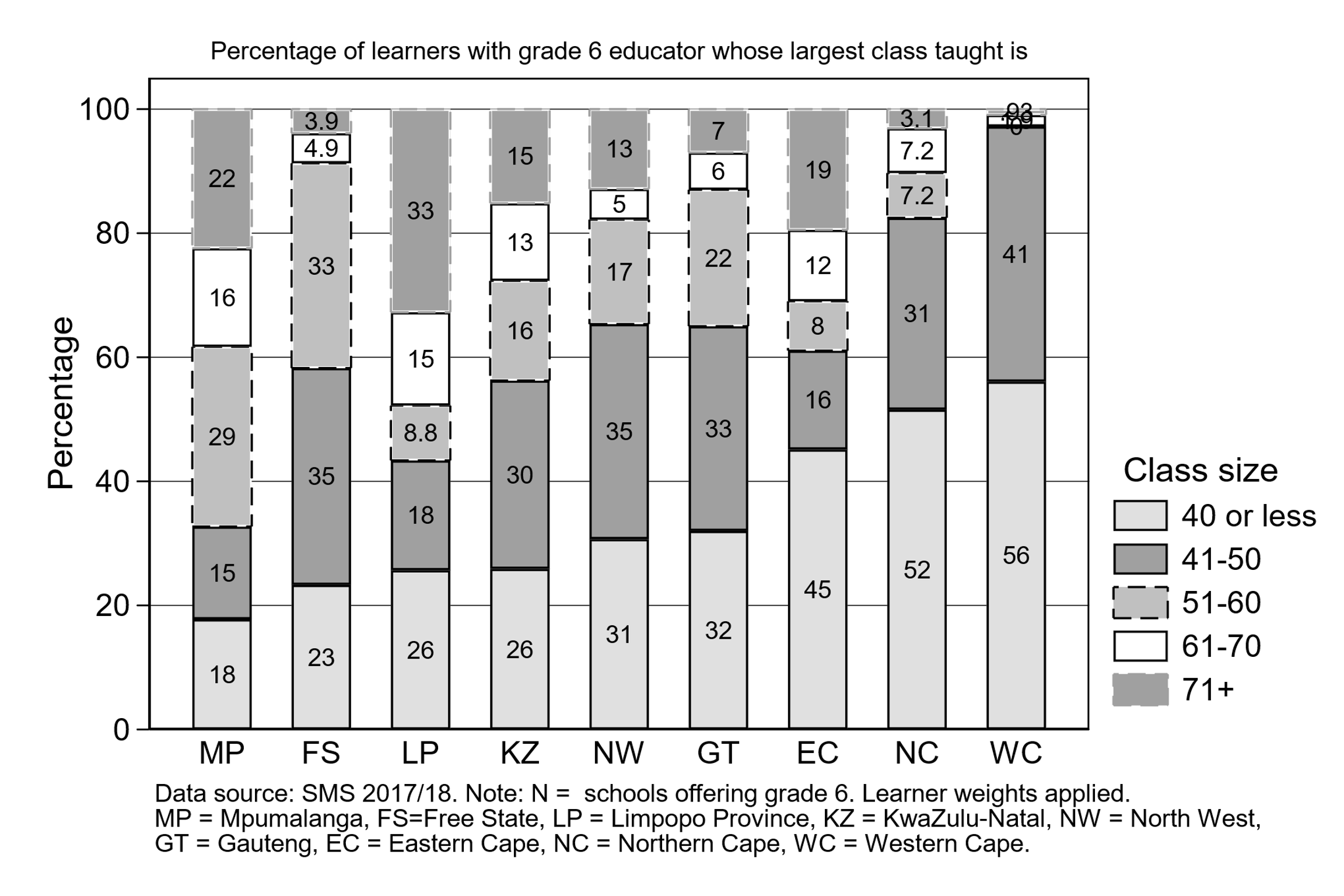 Source: Figure 8 in South African teacher shortages as revealed through class sizes and learner-educator ratios: An exploratory analysis by Gabrielle Wills (2023)
5
LE ratios and class sizes
Class sizes are determined by factors other than LE ratio (eg. WC or GP)

Other factors that also need to be managed, including scheduling, grade combinations, classrooms, subject-teacher mix, and educator absenteeism, among others
Percentage of grade 6 learners in schools with an educator reporting that their largest class is in the following class size category (SMS 2017/18)
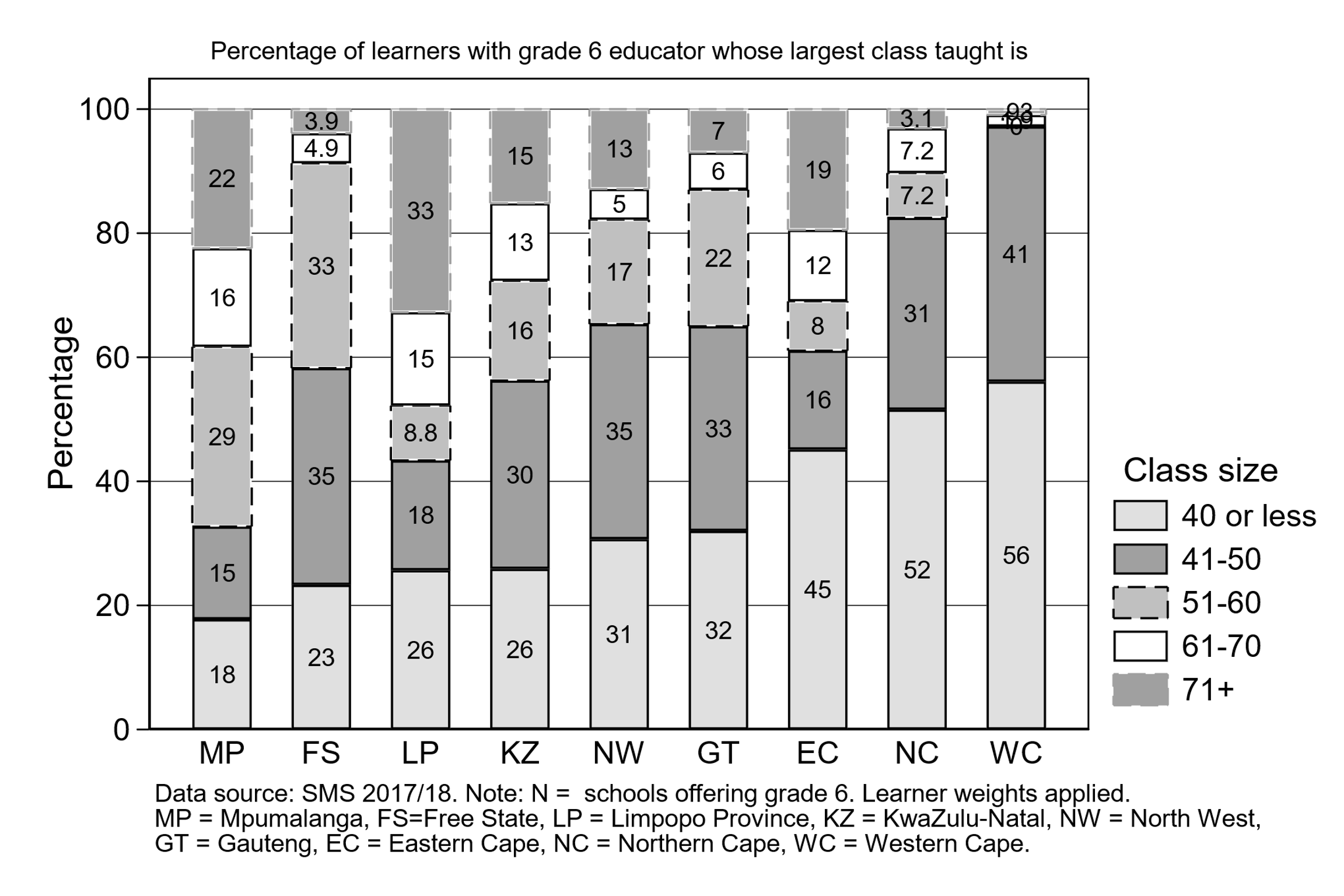 Class size 51+
Source: Figure 8 in South African teacher shortages as revealed through class sizes and learner-educator ratios: An exploratory analysis by Gabrielle Wills (2023)
5
Sourcing 
Alternatives may need to be considered eg. teachers that would usually have applied in other provinces, movement between schools
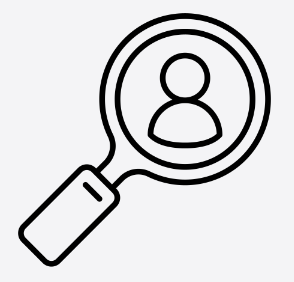 Projected increase in appointments
Sustained increase in projected annual appointments 
   (period of about 2026 – 2034)

Sourcing, appointment and promotion processes will need to be strengthened
Appointment 
Departments need to be prepared to appoint about 20-40% more than the average number of annual hires over the last decade
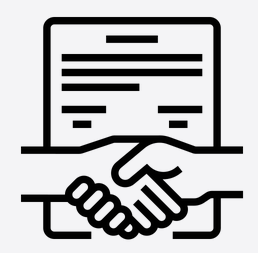 Promotions 
Deliberate, careful succession planning will be needed along with resources and processes to make and implement promotion decisions
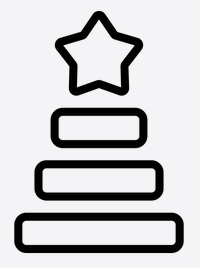 What are the expected financial implications to 2030?
Budget Review 2023 COE baseline
Budget Review 2023 Estimates of Basic Education Compensation of Employees and CPI
Conservative budget growth – with forecast growth in COE below CPI
Source: National Budget Review 2023. Basic Education Provincial Compensation of employees from Table 5.6 (p. 61) and CPI from Figure 3.1 (p. 28). The 2021/22 COE figure is taken from Table 5.6 (pg. 59) in the 2022 Budget Review Growth in COE shows the increase over the previous year.
6
Compensation of educators cost drivers
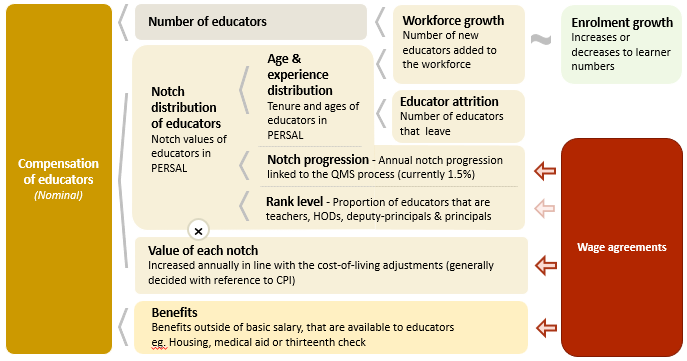 6
Examples:

In 2022 CPI was 7.2%

If nominal wages increase by 7.2%, then real wages increase by 0%

If nominal wages increase by 9%, then real wages increase by 1.8%

If nominal wages increase by 5%, then real wages decrease by 2.2%
Real and nominal costs
A real increase in wages takes place when wages increase above the rate of inflation

Changes to real wages are an indicator of purchasing power
6
Projected unit costs trends| All educators
In constant 2021 rands
5%
Note: Scale not from zero
Source: Own calculations, using the anonymised PERSAL data from 2021, only educators are considered. ECD practitioners and examination reviewers removed. Estimates to 2030 derived from the national and provincial TSD models. Assumption of no growth in educator numbers.
Back-up slide
Adjusted projections| GP, WC, EC & LP
The simplest assumption used in the forecasting model is one of no change in educator numbers (constant educators)

In a few cases, this is too far from what we realistically expect of the future. We make 4 exceptions:
Growth in educator numbers
Gauteng  Assume 20% growth in educator numbers
Western Cape  Assume 10% growth in educator numbers
Decline in educator numbers
Eastern Cape  Assume a 10% decline in educator numbers
Change in the proportion of teachers to non-teachers
Limpopo  Assume teacher proportion of educators returns to 79%
6
Projected unit costs trends| All educators
In constant 2021 rands
Note: Scale not from zero
GP, WC and EC growth and LP ranks adjusted
Source: Own calculations, using the anonymised PERSAL data from 2021, only educators are considered. ECD practitioners and examination reviewers removed. Estimates to 2030 derived from the national and provincial TSD models. Assumption of no growth in educator numbers for FS, KN, LP, MP, NC, NW and SA. Assume 20% educator growth for GP, 10% for WC and a decline in 10% of educators in the EC. In LP assume that the proportion of non-teachers grows from 16% in 2021 to 21% in 2030.
6
Indexed unit costs trends| All educators
In constant 2021 rands
GP: 1% increase
Educator unit cost 
(Index in 2022 = 100%)
LP: 1.5% decrease
Note: Scale not from zero
GP, WC and EC growth and LP ranks adjusted
Source: Own calculations, using the anonymised PERSAL data from 2021, only educators are considered. ECD practitioners and examination reviewers removed. Estimates to 2030 derived from the national and provincial TSD models. Assumption of no growth in educator numbers for FS, KN, LP, MP, NC, NW and SA. Assume 20% educator growth for GP, 10% for WC and a decline in 10% of educators in the EC. In LP assume that the proportion of non-teachers grows from 16% in 2021 to 21% in 2030.
6
Projected unit costs trends| All educators
In constant 2021 rands
Teachers
(School based teachers)
Non-teachers
(HODs, Deputy’s, Principals & Other)
-4%
+1%
Average annual unit cost 
(In 2021 Rands)
Note: Scale not from zero
GP, WC and EC growth and LP ranks adjusted
Source: Own calculations, using the anonymised PERSAL data from 2021, only educators are considered. ECD practitioners and examination reviewers removed. Estimates to 2030 derived from the national and provincial TSD models. Assumption of no growth in educator numbers for FS, KN, LP, MP, NC, NW and SA. Assume 20% educator growth for GP, 10% for WC and a decline in 10% of educators in the EC. In LP assume that the proportion of non-teachers grows from 16% in 2021 to 21% in 2030.
7
What are supply considerations due to teacher movements?
7
Inter-provincial educator movement (7-yr)
Low levels of movement out of the WC, KZN and the EC and moderate movement out of the NW, FS and NC over 7 years
GP is the most likely destination province for educators that move provinces
Source: PERSAL 10-year anonymised dataset, only educators that were in the dataset for 2012 and 2019 are considered here
7
Inter-provincial educator movement (7-yr)
GP is the most likely destination province, followed by the North West, for educators that move provinces 
Both NW and the NC are high sending and receiving provinces
WC has low inflows mostly from the EC and GP
KN and EC have very low inflow
Source: PERSAL 10-year anonymised dataset, only educators that were in the dataset for 2012 and 2019 are considered here
7
Educator movement between schools
Almost 5% of educators (aged 50 or below) moved to a different pay point between 2018 and 2019

Educators are more likely to move pay points (schools) than leave the system (3.8%) over a single year
Source: PERSAL 10-year anonymised dataset. Only included educators aged 50 years and below, that were in ordinary schools in 2018 (Primary, Secondary, Combined and Intermediate)—excluded all pay points that did not appear in both years after identifying 103 pay points where the pay point number changed.
Conclusion
Retirement wave
Population growth
Cost implications
Roughly constant average educator cost to 2030 (despite an assumed 1,5% notch progression)

Falling educator costs are driven by decreasing costs of non-teachers (HODs, deputies and principals)

Significant budget constraints and higher CPI are expected in the short to medium term.
Rural province most affected (LP, EC and MP)
Increase in the number of educators that need to be appointed

Large proportion SMT are older educators (esp. in LP, WC, EC, MP and NW)
Careful succession planning is required, and well-functioning promotion processes
Growth provinces (GP, WC and, to a lesser extent LP)
Continue to grow workforce and ensure infrastructure is built for higher enrolment

Shrinking provinces (EC and also somewhat FS)
Further school rationalisation may be required along with careful management of appointments
Number of schools by province in 2012 and 2021
Growth in school numbers of ordinary schools from 2012 to 2021 (School Realities)
Average enrolment per school in 2012 and 2021
Trends in average learner enrolment per school from 2012 to 2021 (School Realities)